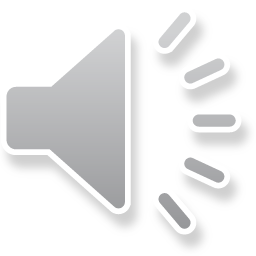 BLACKBOARD CREATIVE Teacher Speaks Class template
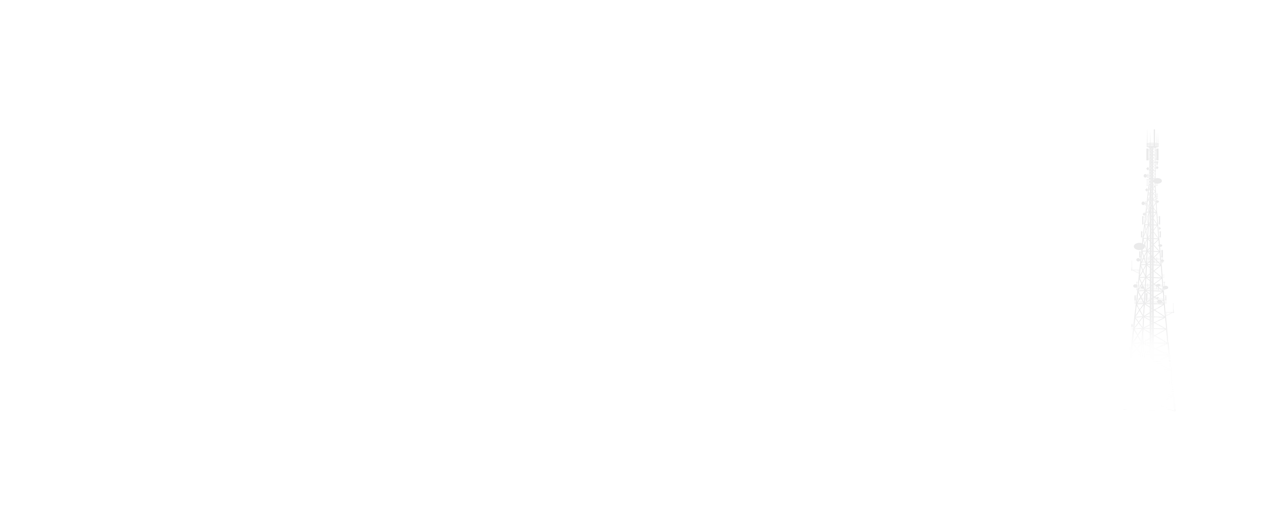 Fresh business general templateApplicable to enterprise introduction, summary report, sales marketing, chart dataa
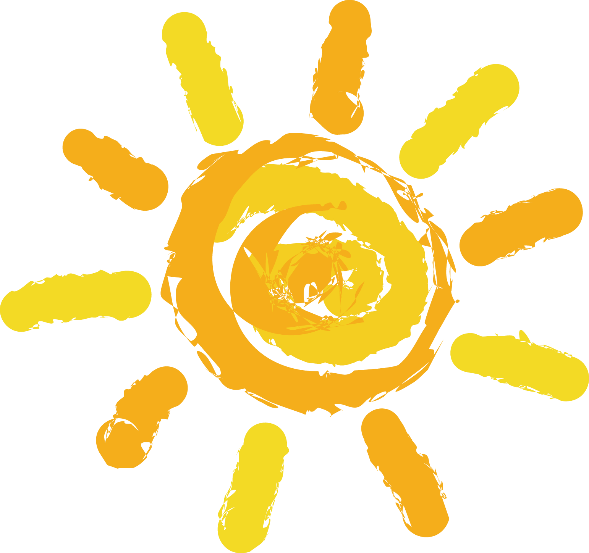 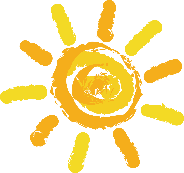 Chapter 1 Subheading
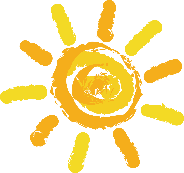 Chapter 2 Subheading
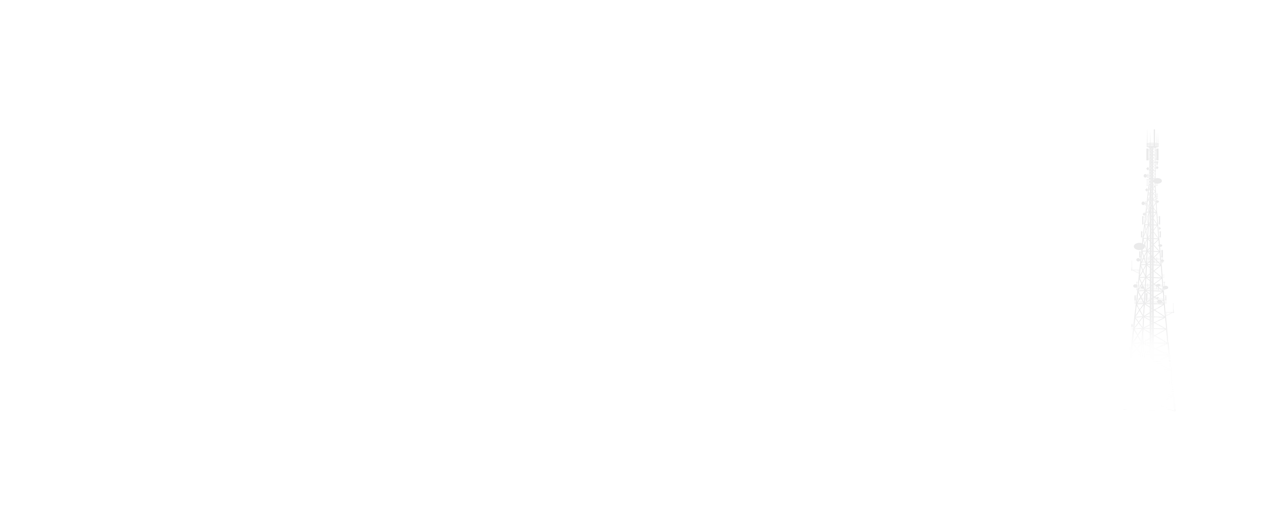 contents
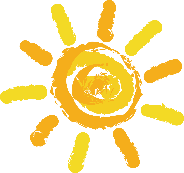 Chapter 3 Subheadings
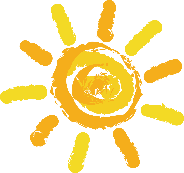 Chapter 4 Subheadings
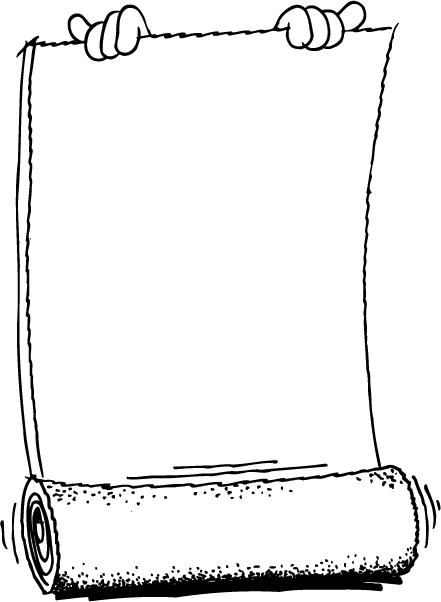 FirstChapter
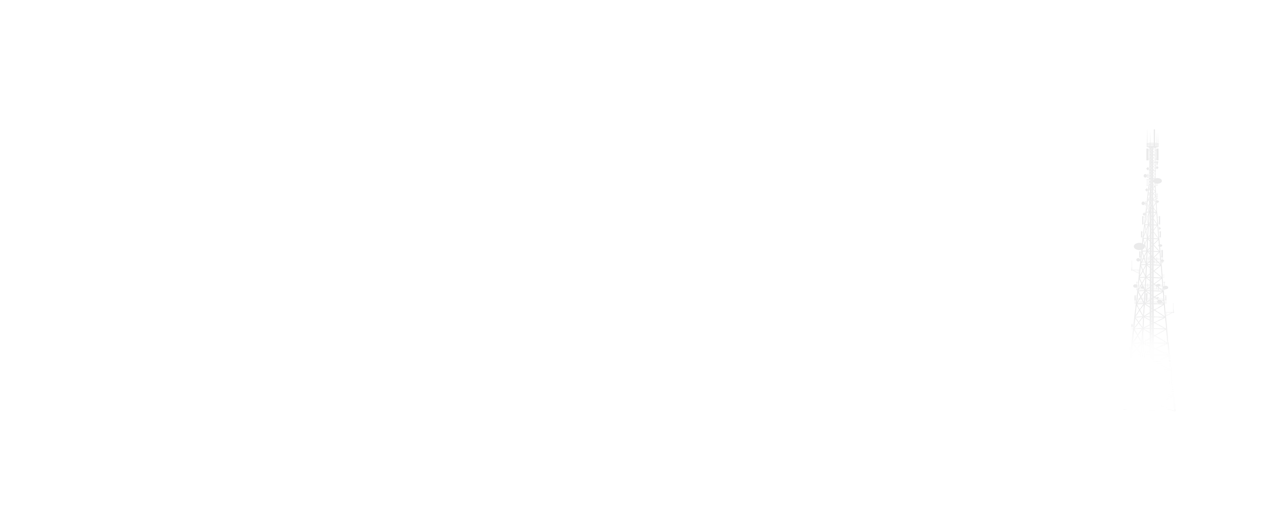 Click to modify your title
Fresh business general template
Applicable to enterprise introduction, summary report, sales marketing, chart dataa
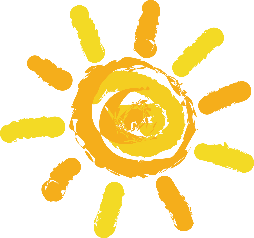 Add your subtitle
W
S
Subtitle
Subtitle
Please add your text Please add your text Please add your text
Please add your text Please add your text Please add your text
O
T
Subtitle
Subtitle
Please add your text Please add your text Please add your text
Please add your text Please add your text Please add your text
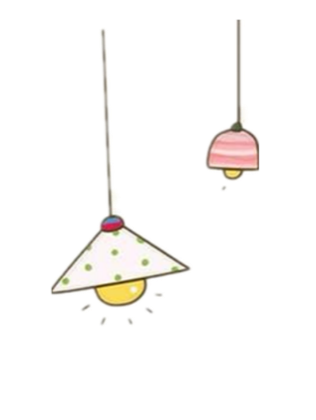 Click to modify your title
(The first four textures are vector footage, which can be changed directly by changing the shape fill)
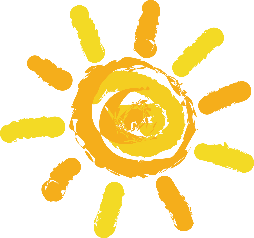 Add your subtitle
01
02
Add a title
Add a title
Click to add a detailed text description, or copy text to stick to this right-click to keep only text
Click to add a detailed text description, or copy text to stick to this right-click to keep only text
Add a title
Add a title
03
04
Click to add a detailed text description, or copy text to stick to this right-click to keep only text
Click to add a detailed text description, or copy text to stick to this right-click to keep only text
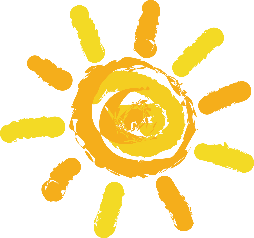 Add your subtitle
Add a title
Click to add a detailed text description, or copy text to stick to this right-click to keep only text
06
Add a title
Click to add a detailed text description, or copy text to stick to this right-click to keep only text
01
05
Add a title
Add a title
Click to add a detailed text description, or copy text to stick to this right-click to keep only text
Add a title
Click to add a detailed text description, or copy text to stick to this right-click to keep only text
02
04
Add a title
Click to add a detailed text description, or copy text to stick to this right-click to keep only text
03
Add a title
Click to add a detailed text description, or copy text to stick to this right-click to keep only text
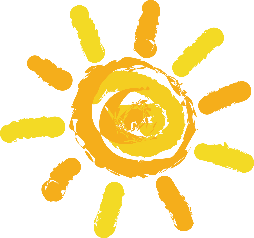 Add your subtitle
Add a title
Add a title
Click to add description details of the picture Here click Add picture content details Click Add picture content Here click Add picture
Click to add description details of the picture Here click Add picture content details Click Add picture content Here click Add picture
Keywords
Keywords
Add to
Title
Keywords
Keywords
Add a title
Add a title
Click to add description details of the picture Here click Add picture content details Click Add picture content Here click Add picture
Click to add description details of the picture Here click Add picture content details Click Add picture content Here click Add picture
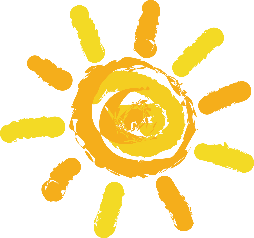 Add your subtitle
Add a title
Add a title
Add a title
Add a title
Click here to add a paragraphText click here to add paragraph text Click here to add paragraph text
Click here to add a paragraphText click here to add paragraph text Click here to add paragraph text
Click here to add a paragraphText click here to add paragraph text Click here to add paragraph text
Click here to add a paragraphText click here to add paragraph text Click here to add paragraph text
1
2
3
4
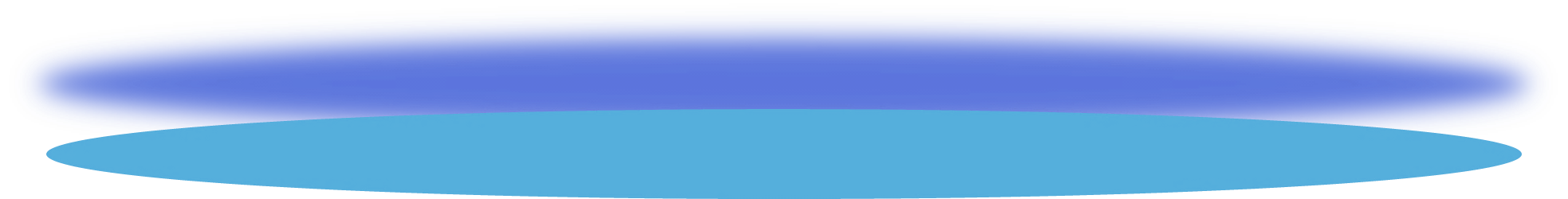 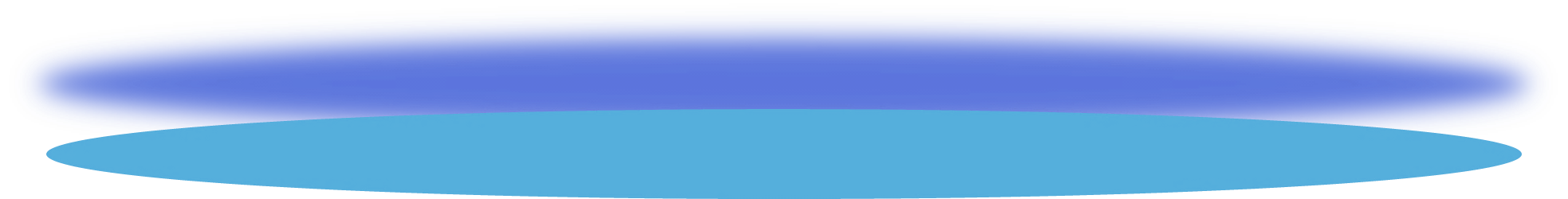 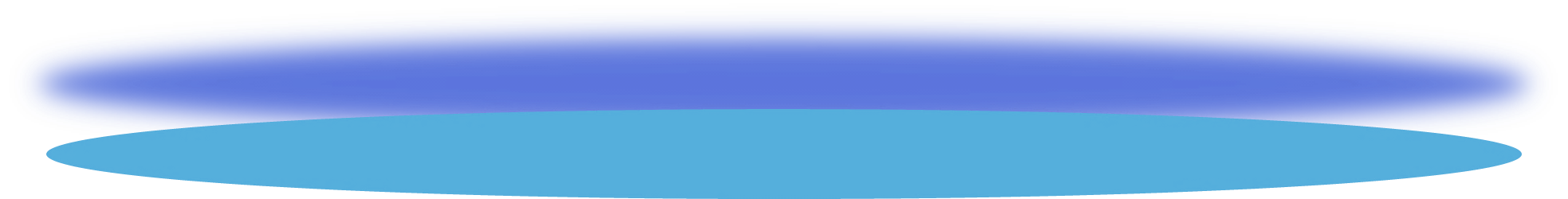 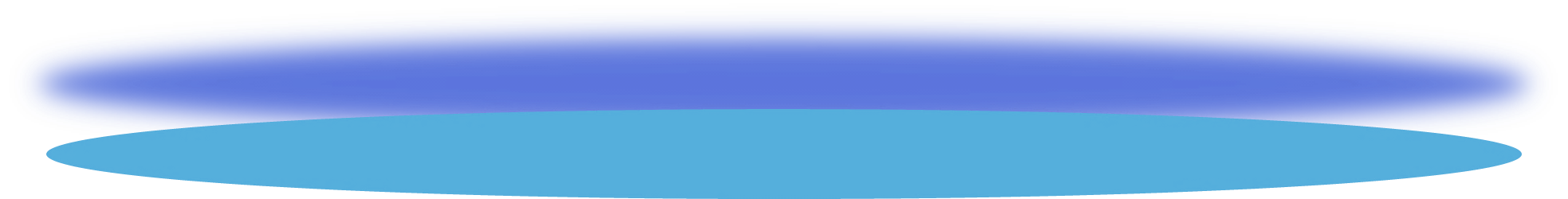 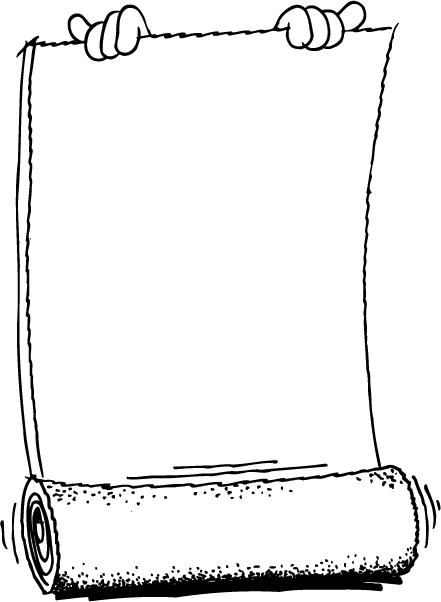 SecondChapter
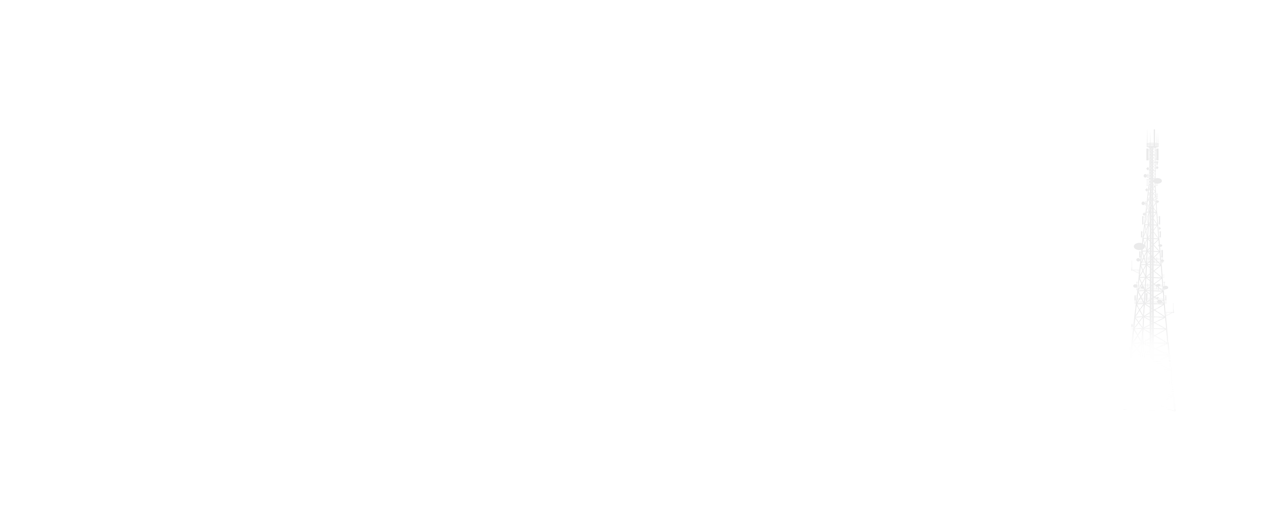 Click to modify your title
Fresh business general template
Applicable to enterprise introduction, summary report, sales marketing, chart dataa
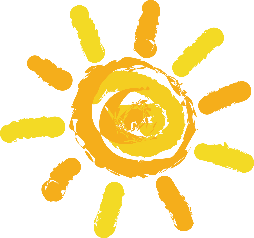 Add your subtitle
Add a title
Add a title
Add a title
Add a title
Your content is hit here, or your content is played here, or your content is played here,
Your content is hit here, or your content is played here, or your content is played here,
Your content is hit here, or your content is played here, or your content is played here,
Your content is hit here, or your content is played here, or your content is played here,
Step 1
Step 2
Step 4
Step 3
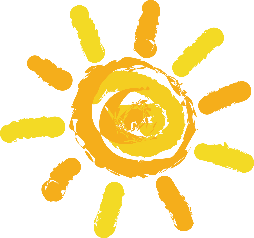 Add your subtitle
01
Add a title
After your content is played here or by copying your text, choose paste in this box and choose to keep only the text.
Add a title
After your content is played here or by copying your text, choose paste in this box and choose to keep only the text.
02
Add a title
After your content is played here or by copying your text, choose paste in this box and choose to keep only the text.
03
Add a title
04
After your content is played here or by copying your text, choose paste in this box and choose to keep only the text.
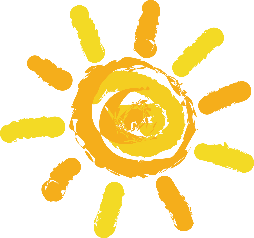 Add your subtitle
Add a title
Add a title
Click to add a detailed text description, or copy text stick to this right-click only text click add detailed text description, or copy text stick to this right-click only text
Click to add a detailed text description, or copy text stick to this right-click only text click add detailed text description, or copy text stick to this right-click only text
04
02
01
03
Add a title
Add a title
Click to add a detailed text description, or copy text stick to this right-click only text click add detailed text description, or copy text stick to this right-click only text
Click to add a detailed text description, or copy text stick to this right-click only text click add detailed text description, or copy text stick to this right-click only text
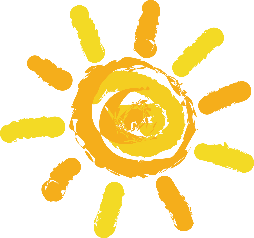 Add your subtitle
03
Add a title
Click to add a detailed text description, or copy text stick to this right-click only text click add detailed text description, or copy text stick to this right-click only text
01
Add a title
Click to add a detailed text description, or copy text stick to this right-click only text click add detailed text description, or copy text stick to this right-click only text
04
Add a title
Click to add a detailed text description, or copy text stick to this right-click only text click add detailed text description, or copy text stick to this right-click only text
02
Add a title
Click to add a detailed text description, or copy text stick to this right-click only text click add detailed text description, or copy text stick to this right-click only text
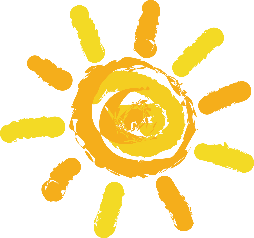 Add your subtitle
95%
77%
Add a title
Add a title
Click to add a detailed text description, or copy text stick to this right-click only text click add detailed text description, or copy text stick to this right-click only text
Click to add a detailed text description, or copy text stick to this right-click only text click add detailed text description, or copy text stick to this right-click only text
36%
Add a title
56%
Add a title
Click to add a detailed text description, or copy text stick to this right-click only text click add detailed text description, or copy text stick to this right-click only text
Click to add a detailed text description, or copy text stick to this right-click only text click add detailed text description, or copy text stick to this right-click only text
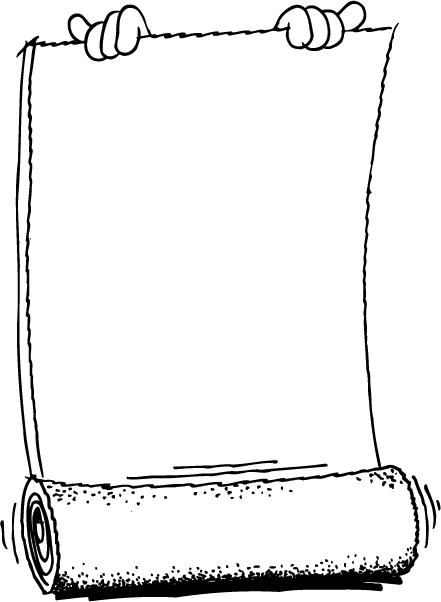 ThirdChapter
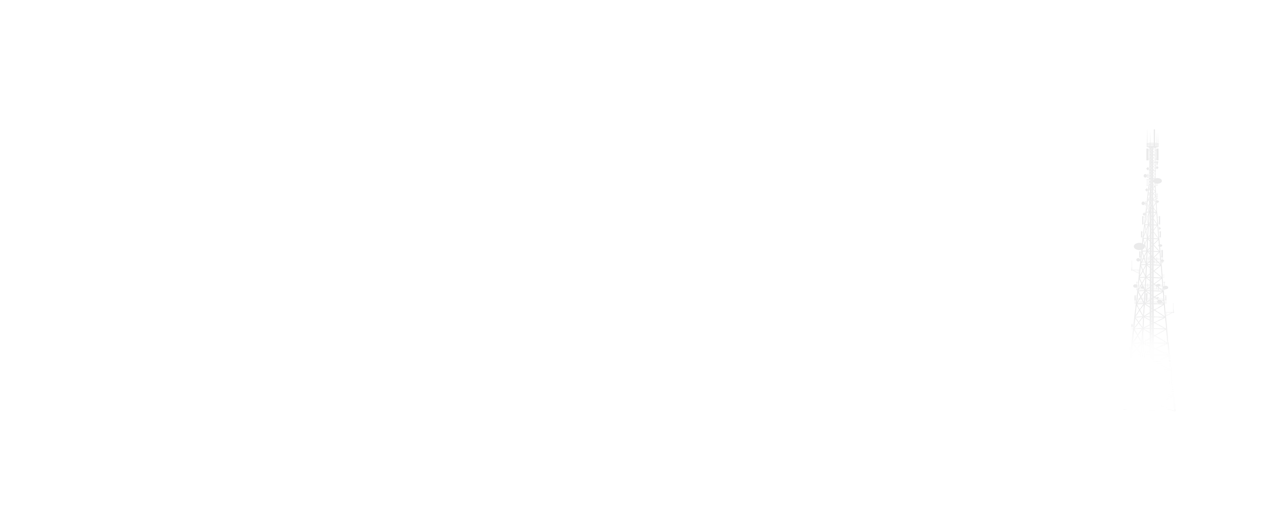 Click to modify your title
Fresh business general template
Applicable to enterprise introduction, summary report, sales marketing, chart dataa
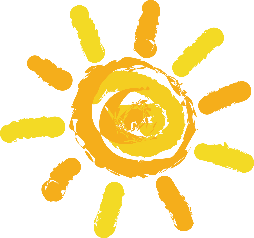 Add your subtitle
Add a title
01
Click to add text description details Click add text description details Introduction Click add text
Add a title
02
Click to add text description details Click add text description details Introduction Click add text
Add a title
03
Click to add text description details Click add text description details Introduction Click add text
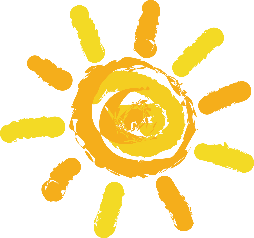 Add your subtitle
01
Click to add text description details Click to add text description details
Add a title
Click to add text description details Click to add text description details introduction

Click to add text description details Click to add text description details Introduction Click add text description details Click to add text description details Click to add text description details introduction

Click to add text description details Click to add text description details introduction
02
Click to add text description details Click to add text description details
Add a title
Click to add text description details Click to add text description details
03
Add a title
Click to add text description details Click to add text description detailsn
04
Add a title
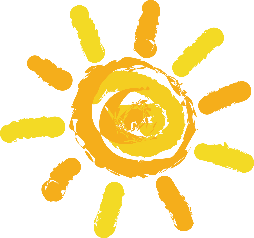 Add your subtitle
2017
2018
2019
2020
Title
Title
Title
Title
Click to add detailed text description, or copy text stick from this right-click only to leave the text Click to add a detailed text description, or copy text stick to this right-click only to leave the text click to add a detailed text description, or copy text stick to the right-click only to add a detailed text description, or copy text stick to this right-hand only to keep text
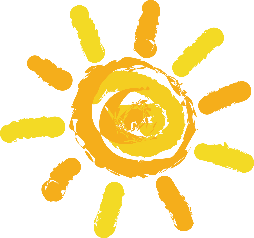 Add your subtitle
Click to add a title
Click to add text details
Detailed introduction click to add text content details click add text content detail click add text details click add text detailclick add text content detail click add text content detail sin
Click to add a title
Click to add a title
Click to add a title
Click to add a title
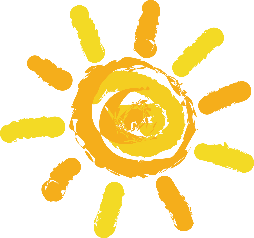 Add your subtitle
Click to add text description details Click to add text description details Introduction Click add text description details introduction
Click to add text description details Click to add text description details Introduction Click add text description details introduction
Add a title
Add a title
Add text
Work Experience
Add text
Work Experience
Add a title
Add a title
Click to add text description details Click to add text description details Introduction Click add text description details introduction
Click to add text description details Click to add text description details Introduction Click add text description details introduction
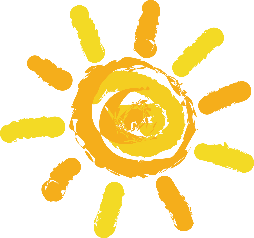 Add your subtitle
Goal800Million
Complete1000Million
Goal1000Million
Complete1300Million
Goal1200Million
Q1
Q2
Q3
Q4
Complete1000Million
Goal2000Million
Add a detailed text description here Add a detailed text description Here Add a detailed text description
Complete2600Million
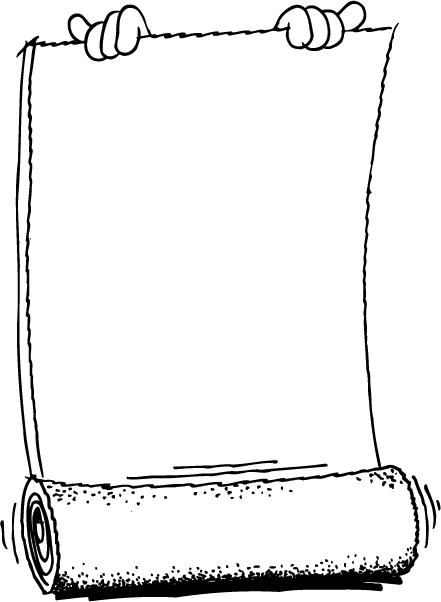 FourthChapter
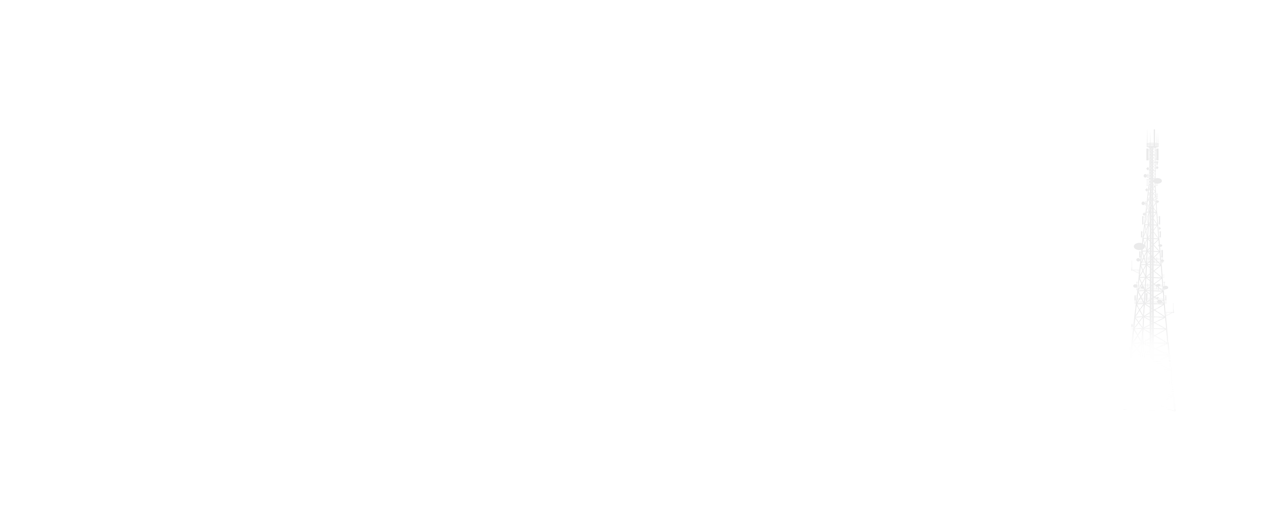 Click to modify your title
Fresh business general template
Applicable to enterprise introduction, summary report, sales marketing, chart dataa
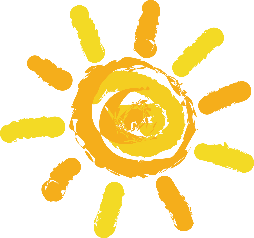 Add your subtitle
2019Annual mission completion
Vs
2020Annual mission completion
80%
Completion rate
95%
4000Million
Sales
5700Million
2500Million
Return
4600Million
600
Other data
800
Add a detailed text description here Add a detailed text description Here Add a detailed text description Add a detailed text description Here Add a detailed text description
Add a detailed text description here Add a detailed text description
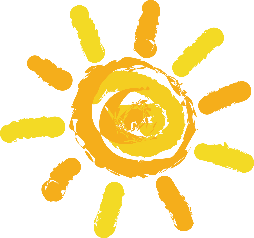 Add your subtitle
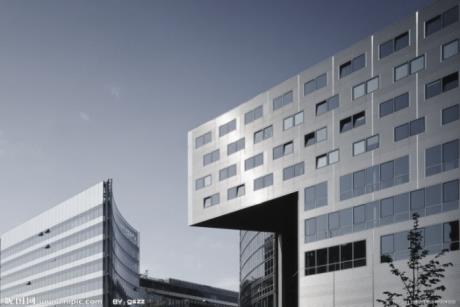 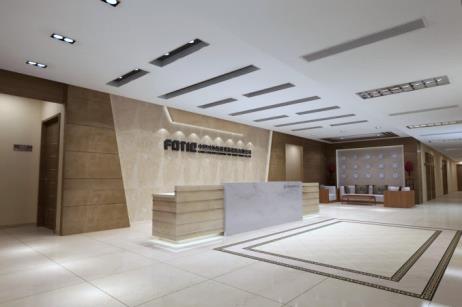 Project name
Project name
Project name
Project name
Project name
Project name
Project name
Project name
Here you can add the main content here you can add the main content here can add the main content
Here you can add the main content here you can add the main content here can add the main content
Here you can add the main content here you can add the main content here can add the main content
Here you can add the main content here you can add the main content here can add the main content
Here you can add the main content here you can add the main content here can add the main content
Here you can add the main content here you can add the main content here can add the main content
Here you can add the main content here you can add the main content here can add the main content
Here you can add the main content here you can add the main content here can add the main content
Project2
Project4
Project1
Project3
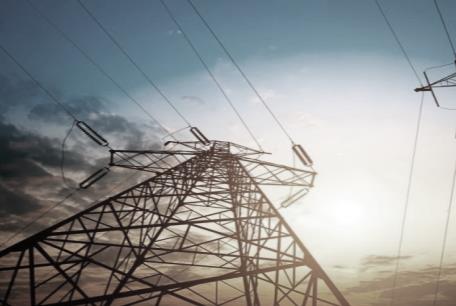 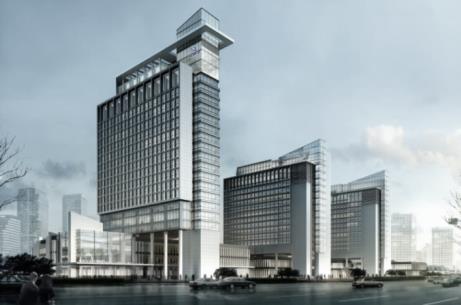 Add a detailed text description here Add a detailed text description Here Add a detailed text description Add a detailed text description Here Add a detailed text description
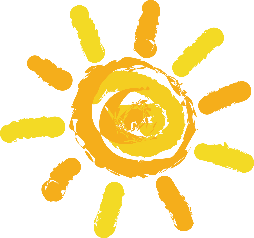 Add your subtitle
Add to
Title
Add to
Title
Add to
Title
A
Add a detailed text description here Click add text Click Add text Click add text Click add text Click to add text
Add a detailed text description here Click add text Click Add text Click add text Click add text Click to add text
B
Teamwork
Add a detailed text description here Click add text Click Add text Click add text Click add text Click to add text
C
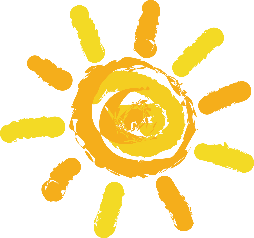 Add your subtitle
After you type here, or by copying your text, choose to paste in this box and select to keep only the text, enter the comprehensive description of the chart above.
Add a title
Your content is played here, or by copying your text, choose paste in this box and select to keep only the text, enter the comprehensive description of the chart above here
Add a title
After you type here, or by copying your text, choose to paste in this box and select to keep only the text, enter the comprehensive description of the chart above.
Add a title
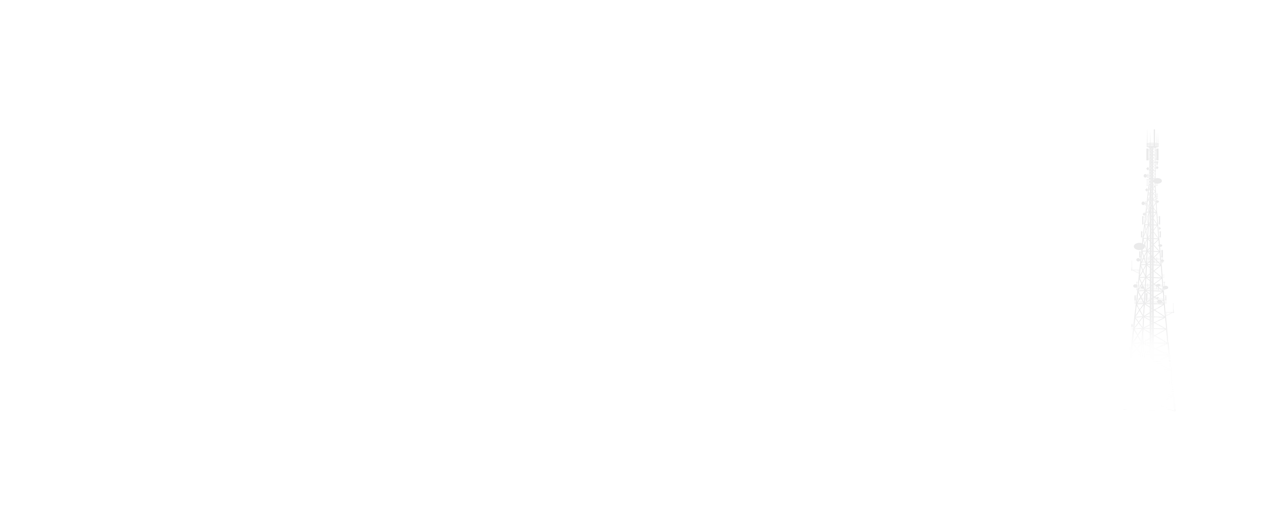 Thank you！